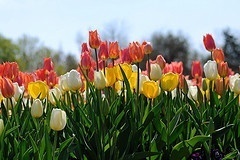 WELCOME
Presented by –
Md. Arif Hossain
Assistant teacher
Tamai  Bazar GPS
Belkuchi,Sirajgonj
Introduce lesson –
Class – Four
Subject – English For Today
Lesson – 11
Page - 37
Time - 45 minutes
Previous knowledge test –
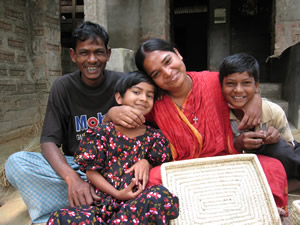 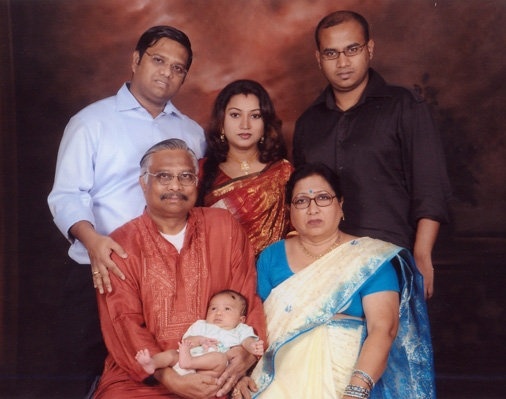 Topic of the lesson –
Sagar and His Family
Part of the lesson –Sagar is----------neighbourhood.
Learning outcomes –
By the end of the lesson students will be able to –
4.2.1 – enjoy and understand simple stories.           
3.1.2 – ask and answer Wh questions.
1.4.1 – read words,phrases and sentences in the text.
8.1.1 – make sentences using words.
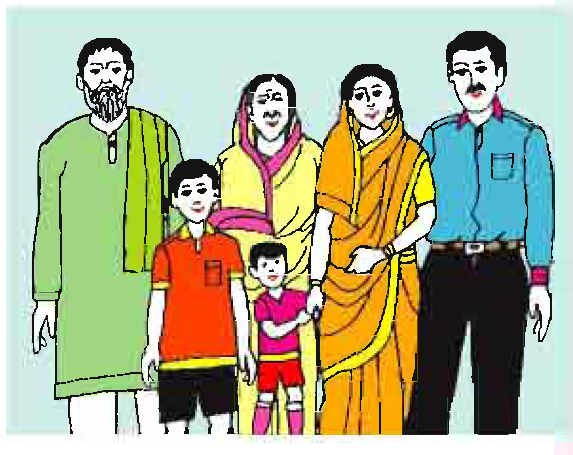 Sagar’s family
Father
Mother
Grandma
Grandpa
A Family
Brother
Housewife
Sister
Teacher
Teachers   reading -
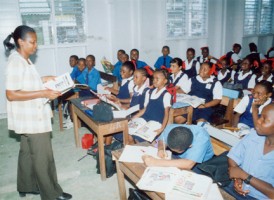 Student’s reading -
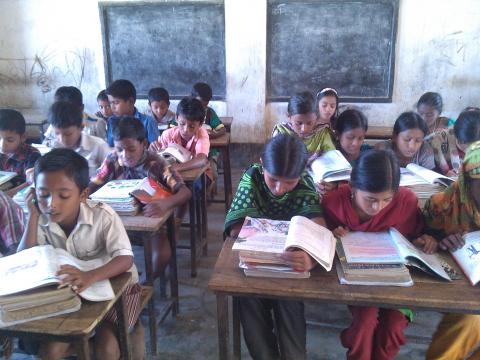 Find out new words -
Family
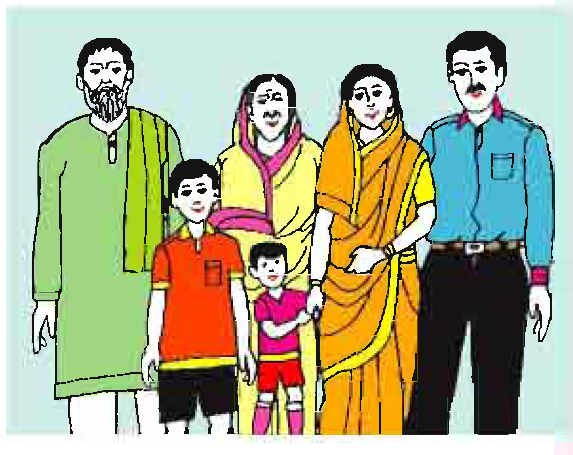 We live in a family
Lawyer




His mother is a lawyer.
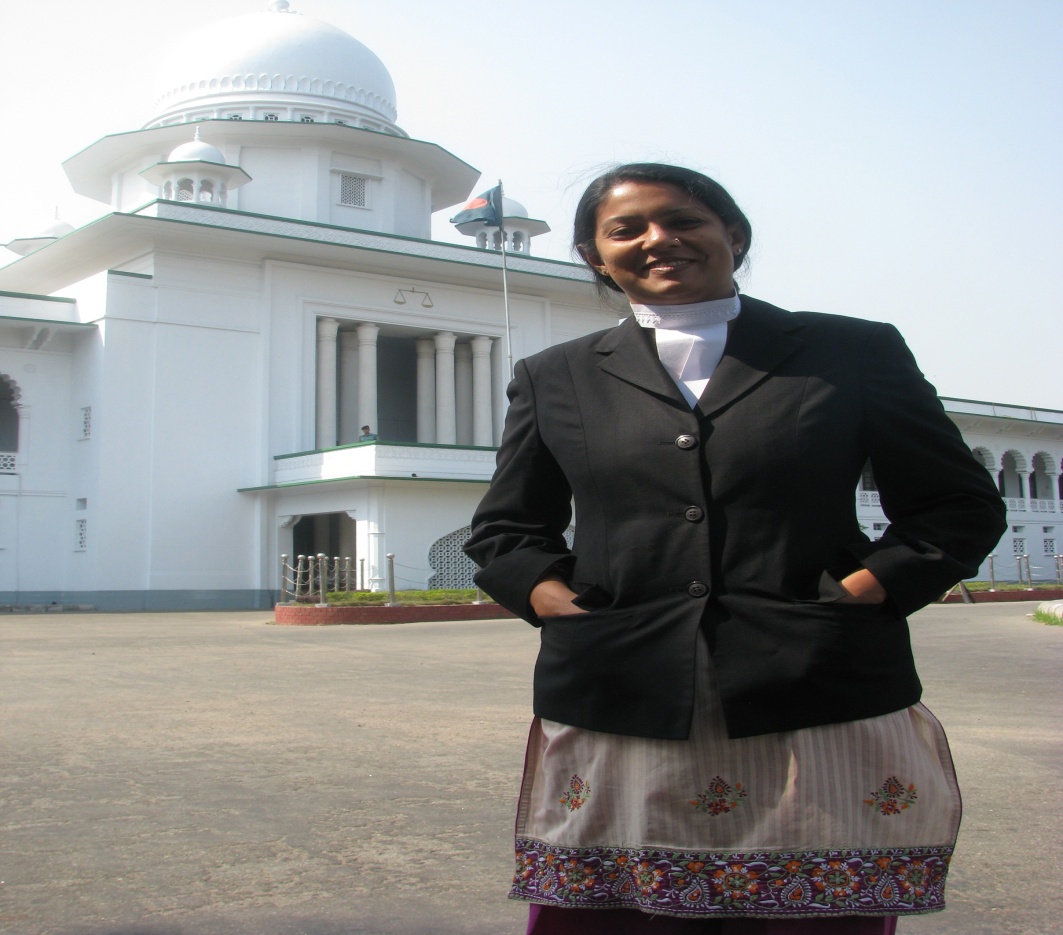 Garden




He makes a garden.
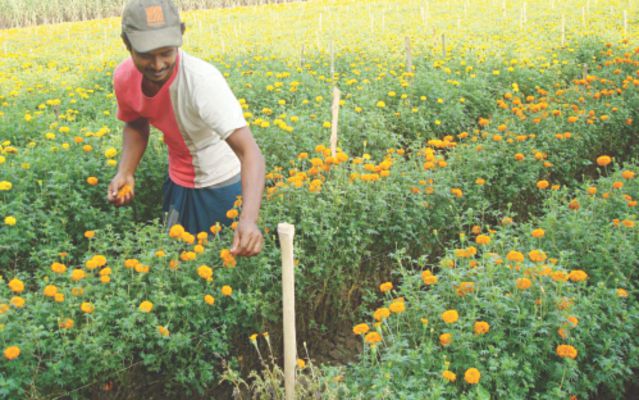 Individual work
Fill in the gaps –
Sagar is a------ of class four.
His father is a -------.
His grandfather was a --------.
student
lawyer
teacher
Pair work -
Answer the  questions –
a)How old is Sagar ?
b) What is Sagar’s mother ?
c) Who is Keya ?
Group work -
Make five sentences about “Sagar’s Family.”
Evaluation –
Make 5 sentences about your family.
THANKS ALL
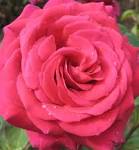